Порядок оказания гарантированного объема бесплатной медицинской помощидля медицинских работников
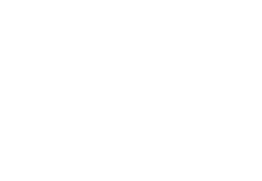 СТАЦИОНАРО-ЗАМЕЩАЮЩАЯ ПОМОЩЬ
АМБУЛАТОРНО-ПОЛИКЛИНИЧЕСКАЯ ПОМОЩЬ
СКОРАЯ МЕДИЦИНСКАЯ ПОМОЩЬ И САНИТАРНАЯ АВИАЦИЯ
СТАЦИОНАРНАЯ ПОМОЩЬ
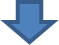 1) обеспечение доступности и качества медицинской помощи;
 2) оказание доврачебной, квалифицированной, специализированной и высокоспециализированной медицинской помощи населению;
3) организация и осуществление динамического наблюдения за лицами, страдающими хроническими заболеваниями;
4) обеспечение лекарственными средствами в рамках ГОБМП;
5) скрининговые исследования на раннее выявление заболеваний;
 6) иммунизацию против основных инфекционных заболеваний;
7) обслуживание вызовов на дому 
 8) проведение разъяснительной работы среди населения о профилактике заболеваний и формировании здорового образа жизни;
  9) оказание психологической помощи и специальных социальных услуг прикрепленному населению и т.д. (приказ и.о. Министра здравоохранения Республики Казахстан от 17 августа 2013 года № 479).
1) прием и регистрация пациентов в приемном отделении стационара (в рабочее время в течение 30 минут с момента обращения);
2) оказание квалифицированной, специализированной и высокоспециализированной мед. помощи с круглосуточным медицинским наблюдением;
3) при затруднении в идентификации диагноза, неэффективности проводимого лечения организовать консультацию (осмотр пациента специалистом более высокой квалификации или другого профиля) или консилиум с проведением дополнительного обследования пациента включая специалиста республиканского уровня (приказа Министра здравоохранения и социального развития Республики Казахстан от 29 сентября 2015 года № 761 «Об утверждении Правил оказания стационарной помощи»
оказание  доврачебной, квалифицированной, специализированной и высокоспециализированной медицинской помощи с медицинским наблюдением (приказ Министра здравоохранения и социального развития Республики Казахстан от 17 августа 2015 года № 669 «Об утверждении Правил оказания стационарозамещающей помощи»).
круглосуточная экстренная медицинская помощь взрослому и детскому населению при угрожающих жизни
(приказ Министра здравоохранения Республики Казахстан от 26 июня 2013 года № 365
«Об утверждении стандартов организации оказания скорой медицинской помощи и медицинской помощи в форме санитарной авиации в Республике Казахстан»)